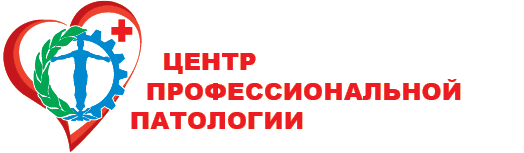 Анализ периодических медицинских осмотров проведенных медицинскими организациями Ханты-Мансийского автономного округа – Югры, по результатам годовых отчетов за 2018 годЩербаков Игорь Олегович – врач-статистик информационно-аналитического отдела
АУ «Югорский центр профессиональной патологии» является головным учреждением службы профессиональной патологии Округа, а значит, обязано проводить анализ профессиональной заболеваемости и оценки здоровья трудящегося населения Округа, сводить профильную статистическую отчетность и предоставлять корректные и достоверные данные за весь субъект в Минздрав России.
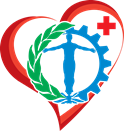 Информация собирается в Системе сбора отчетов по периодическим медицинским осмотрам Ханты-Мансийского автономного Округа – Югры (https://otchet.cpphmao.ru/) (далее – Система), а так же таблицы 2510 и 2516 в форме 30 (МедСтат) ежеквартального, в срок до 10 числа месяца, следующего за отчетным кварталом. 
Информацию за год необходимо предоставить не позднее даты предоставления отчетности в ДепЗдрав в рамках сдачи ежегодного статистического отчета.
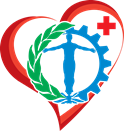 В Системе функционируют внутренние математические и логические контроли, которые позволяют после внесения данных провести самостоятельную проверку корректности.
Некоторые контроли не могут быть проведены без заполнения смежных таблиц (межтабличные контроли)
После проведения контроля и работы над ошибками отчет необходимо снова направить в систему и выполнить повторный контроль.
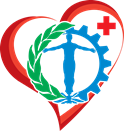 В 2018 году по данным отчетов в Системе:
Всего в Округе 
Подлежало ПМО: 325854
Осмотрено 322438 (охват 98%)
Организации, в которых охват ПМО составил менее 95%
БУ Сургутская городская клиническая поликлиника № 2  68,5%
БУ Нижневартовская городская поликлиника 83,8%
БУ Белоярская районная больница 83,9%
БУ Радужинская городская больница 92,8%
БУ Лянторская городская больница 92,9%
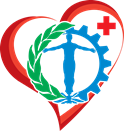 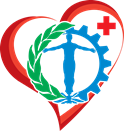 [Speaker Notes: Хочу обратить Ваше внимание на данные предоставленные Управлением Роспотребнадзора. В ряде территорий ПЗ выявлены преимущественно в результате самообращения работника.]
Медицинские Организации, не попавшие (не сдавшие) в отчет:
[Speaker Notes: Для формирования отчета за Округ необходима достоверная и ПОЛНАЯ информация, но ряд мед организаций округа не предоставляют данные.]
Проводя анализ предоставленных отчетов за 2018 год выявлены следующие частые ошибки:
1. отсутствие корреляции между количеством осмотренных и посещением врачей,
2. нет связи отчета по ПМО и данными в форме 30 (таб 1100, 2100, 2510, 2516)
3. при наличие трудностей в заполнении таблиц сотрудники мед организации не обращаются за консультацией до предоставления отчета
4. на отчет направляются сотрудники не имеющие отношения к отчету
Разрабатывается функционал, позволяющий формировать заключительный акт непосредственно в Системе. 
Это позволит отказаться от направления копии акта в адрес АУ «Югорский центр профессиональной патологии» и упростит заполнение отчетных форм Системы.
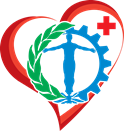 Таблица №1«Численность работников»
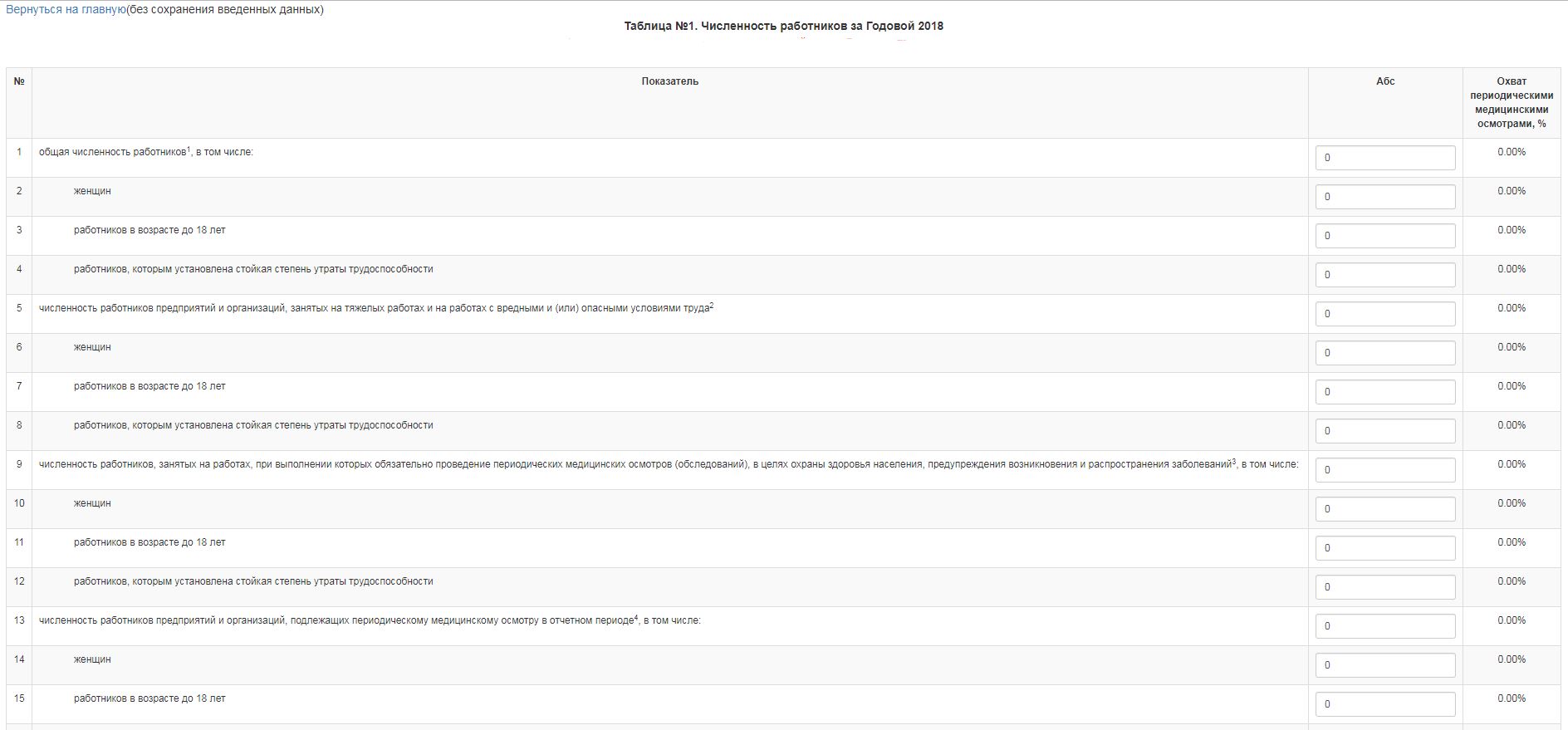 [Speaker Notes: Это вводная таблица отчета, необходимо внести данные по общему количеству вредников, подлежащих ПМО и осмотренных. Эти данные должны совпадать итоговыми значениями в следующих таблицах.]
Таблица №1.1«Перечень предприятий, организаций, учреждений, работники которых подлежат периодическим медицинским осмотрам (обследованиям) в соответствии с приказом МЗ и СР от 12.04.2011 №302н»
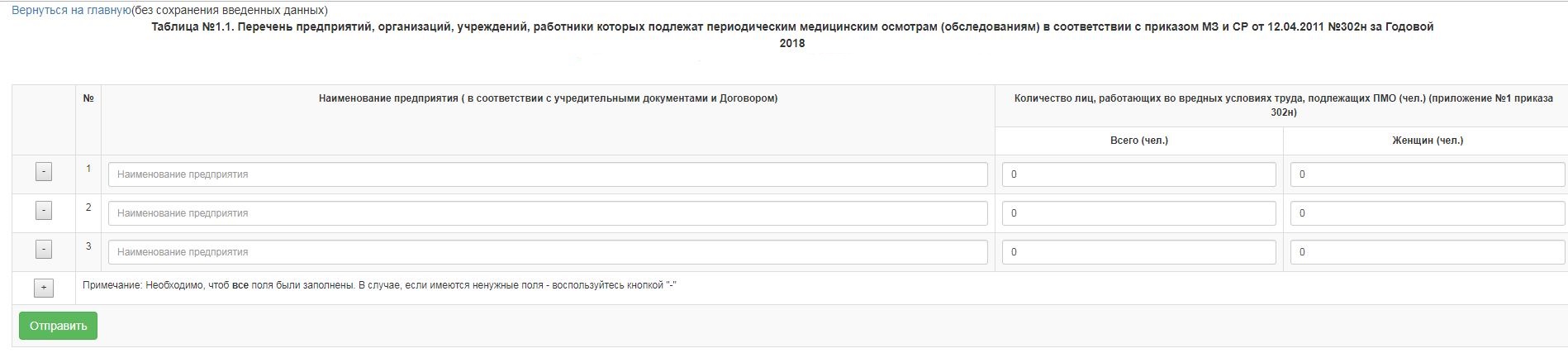 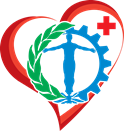 [Speaker Notes: На основании заключенных договоров. Сумма строк должна будет быть равна количеству вредников в таблице 1]
Таблица 1.2«Перечень организаций, прошедших ПМО»
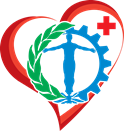 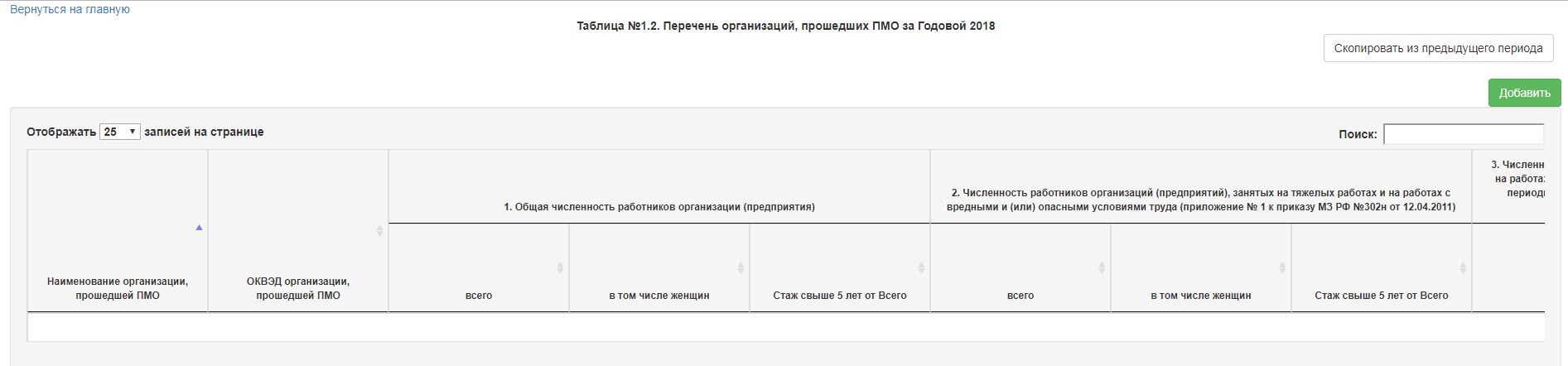 [Speaker Notes: Внесение актуального кода ОКВЭД обязательно! Таблица формируется на основании заключенных договоров и проведенных осмотров. Информация из этой таблицы подается в Управление Роспотребнадзора и в Мин здрав.]
Таблица 2«Охват периодическими медицинскими осмотрами по видам экономической деятельности»
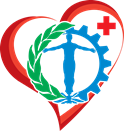 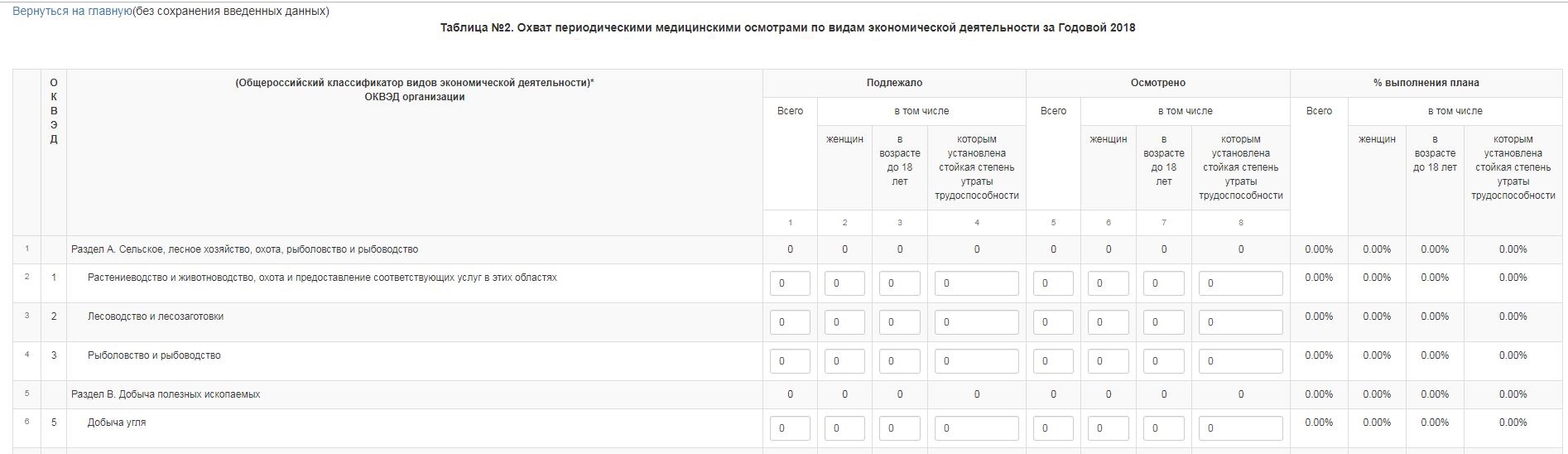 [Speaker Notes: Распределяются данные согласно ОКВЭД предприятия.]
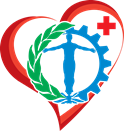 Таблица 3.
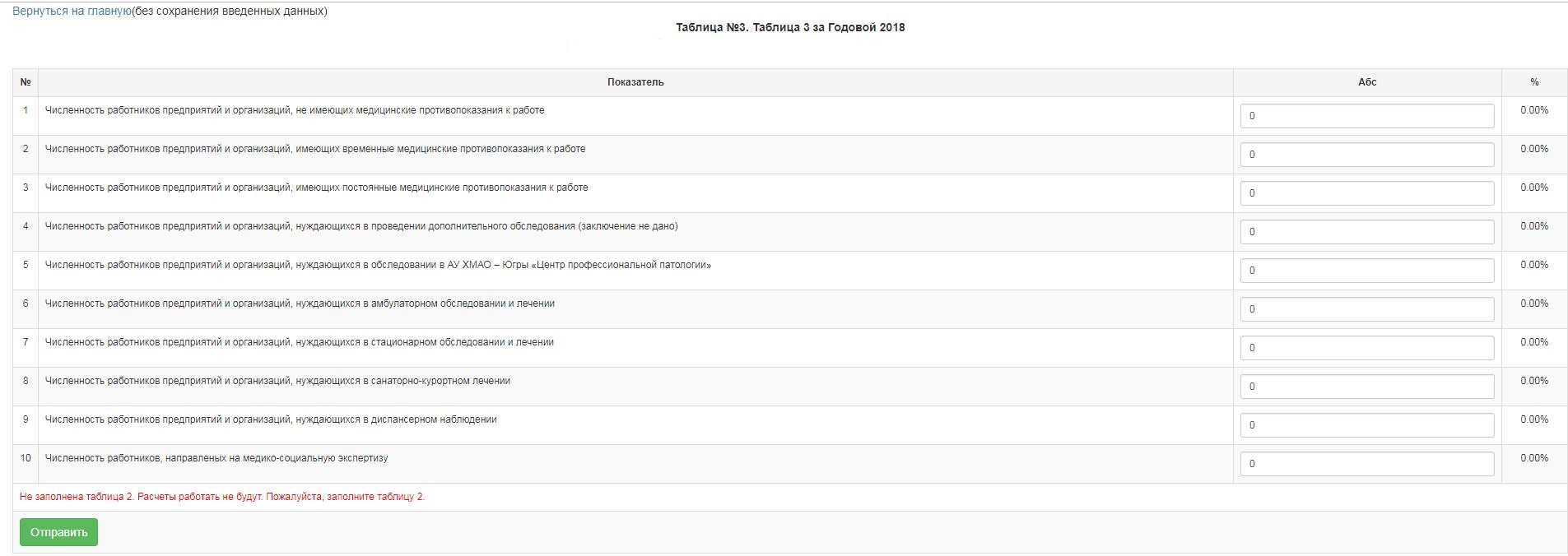 [Speaker Notes: Сводная таблица по результатам ПМО. Регулярная ошибка: сумма заключений оказывается меньше, чем всего осмотрено. А так же должно совпадать с данными таб 2516 в ф 30]
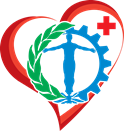 Таблица 4.«Производственные факторы»
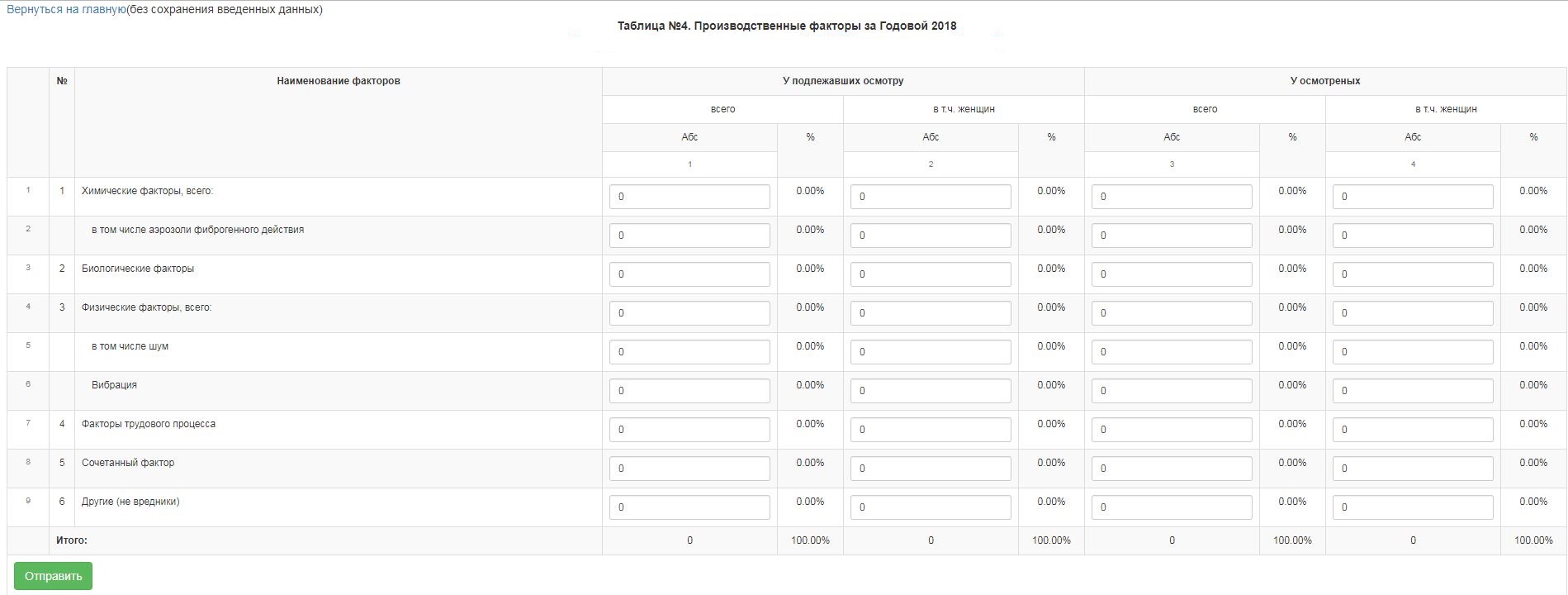 [Speaker Notes: По данным этой таблицы можно оценить достоверность таблиц 5, 6, 6.1]
Таблица 5«Осмотрено специалистами при проведении ПМО»
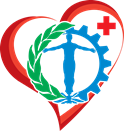 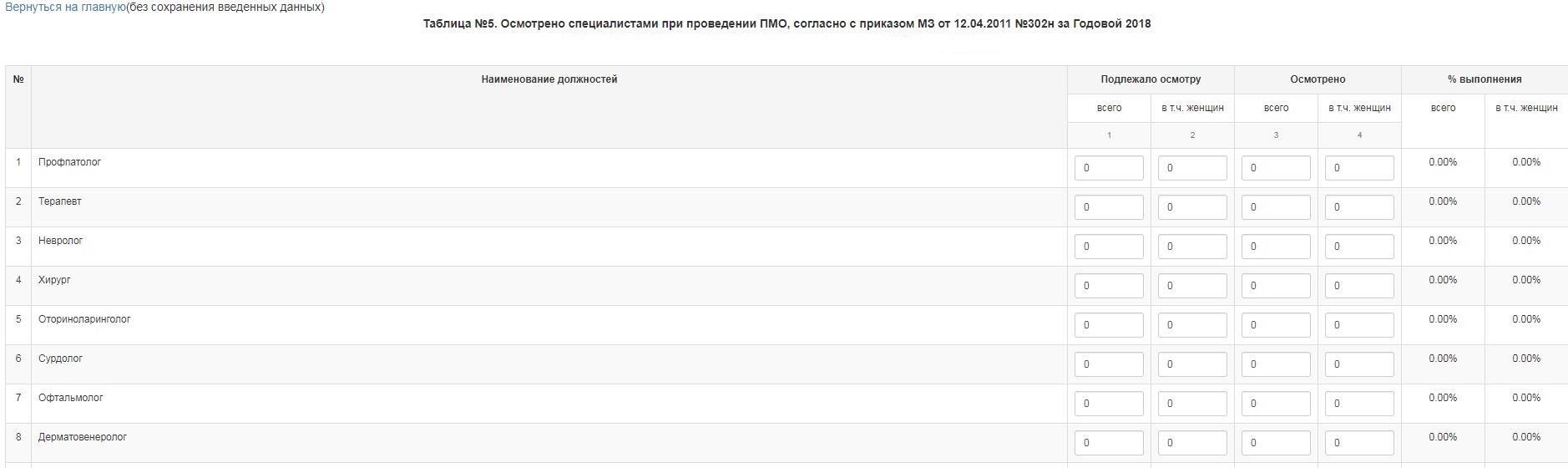 [Speaker Notes: Формируется на основании проведенных осмотров. Имеет внутренние контроли. Межтабличные логические контроли. Имеет корреляцию с формой №30 МедСтат (посещения врачей)]
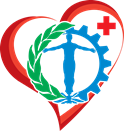 Таблица 5.1«Укомплектованность врачами профпатологами»
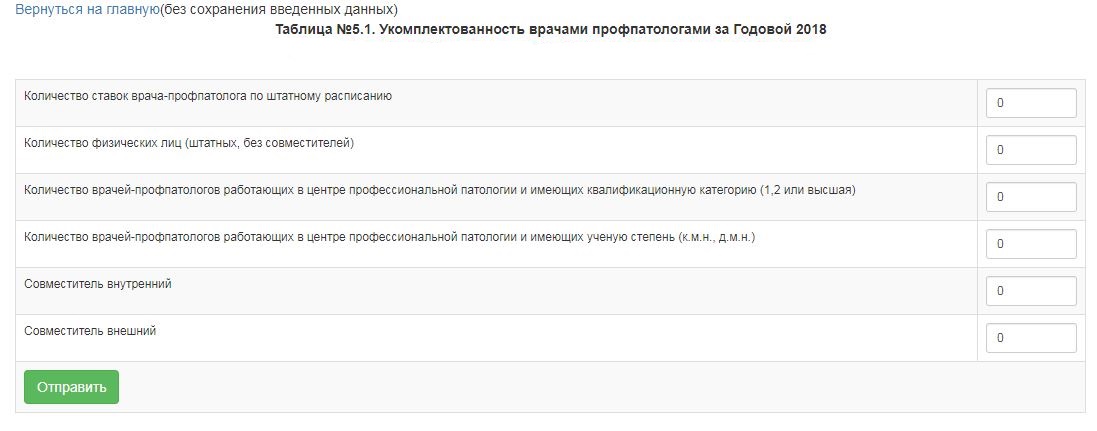 [Speaker Notes: Информация Отдела Кадров медицинской организации Корреляция с Формой №30 (таб 2100 «Штаты»)]
Таблица 6 и 6.1«Функциональные и лабораторные исследования»
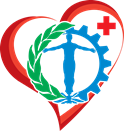 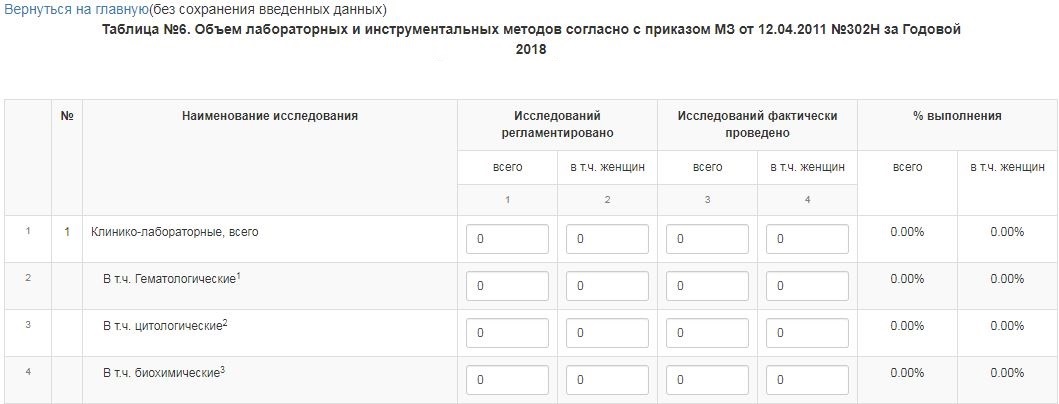 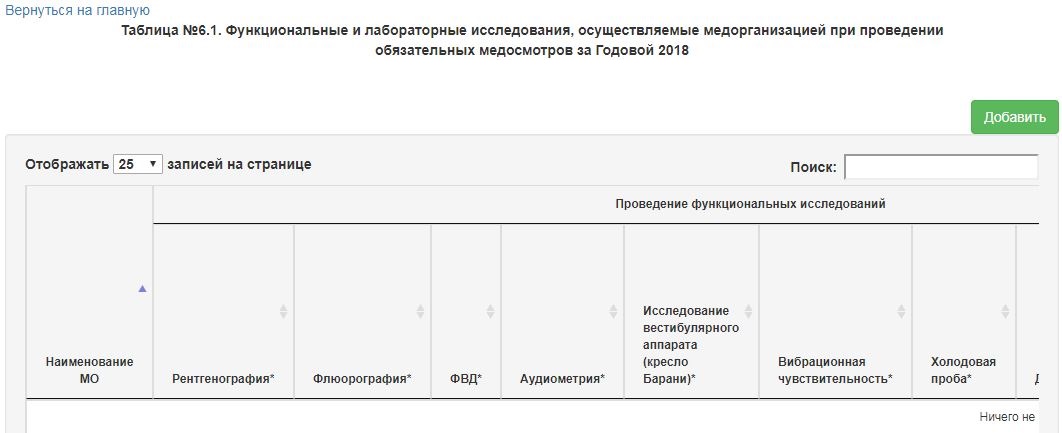 [Speaker Notes: Данные используются для подготовки отчета главного профпатолога.]
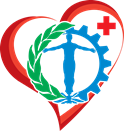 Таблица 7«Перечень впервые установленных и установленных повторно соматических заболеваний»
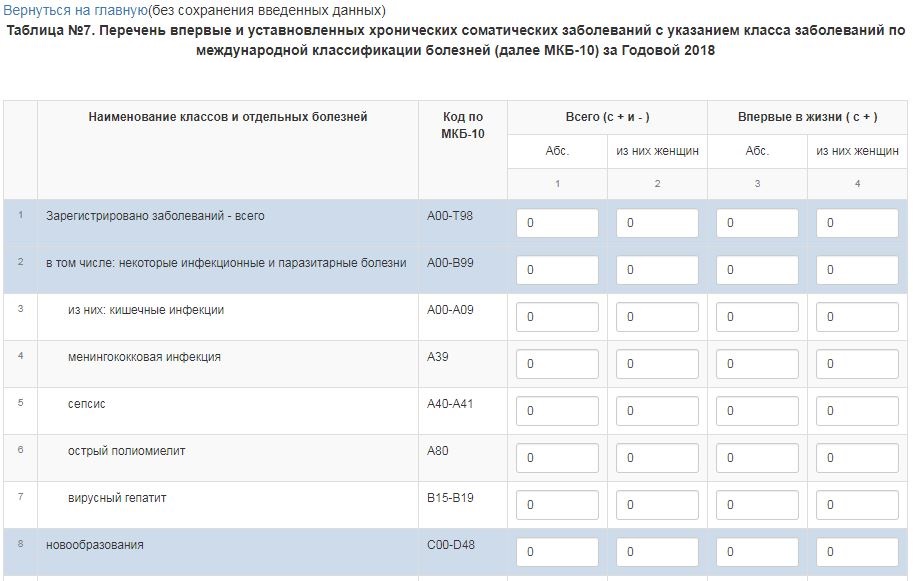 [Speaker Notes: Учитывается заболевание, а не человек.]
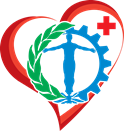 Таблица 8«Перечень впервые установленных и установленных ранее профессиональных заболеваний».
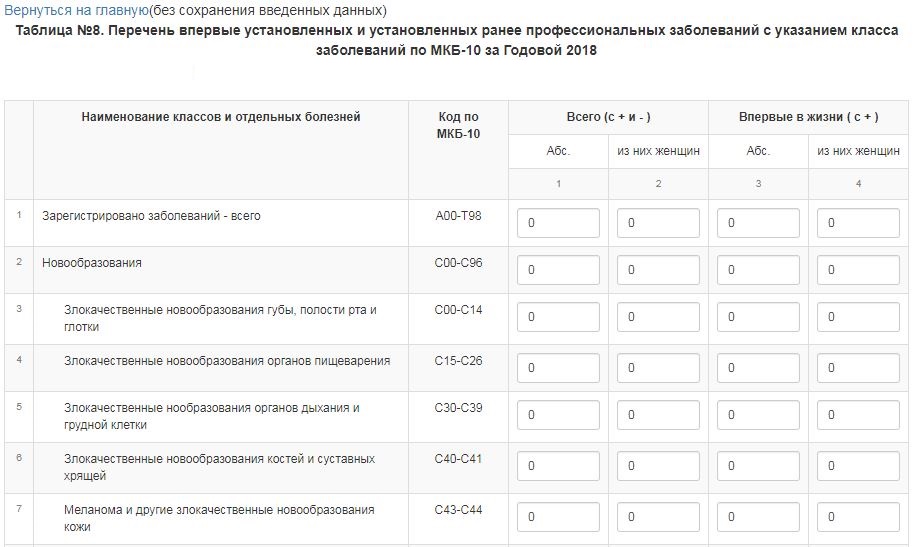 [Speaker Notes: Данная таблица преимущественно заполняется нами]
Таблица №9. Список лиц с установленным предварительным диагнозом профессионального заболевания
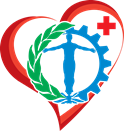 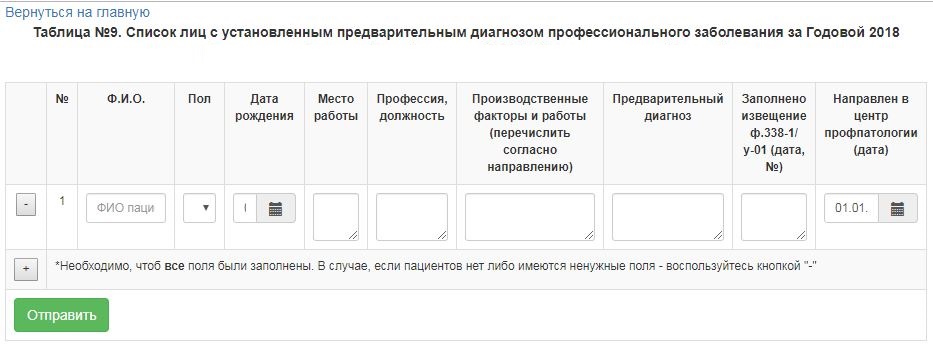 [Speaker Notes: Заполняется в М.О. на основании осмотра и должно соответствовать направлениям в АУ «Югорский центр профессиональной патологии»]
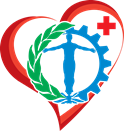 Таблица №10. Количество проведённых экспертиз профессиональной пригодности согласно приказу Министерства здравоохранения РФ от 5 мая 2016 г. №282н
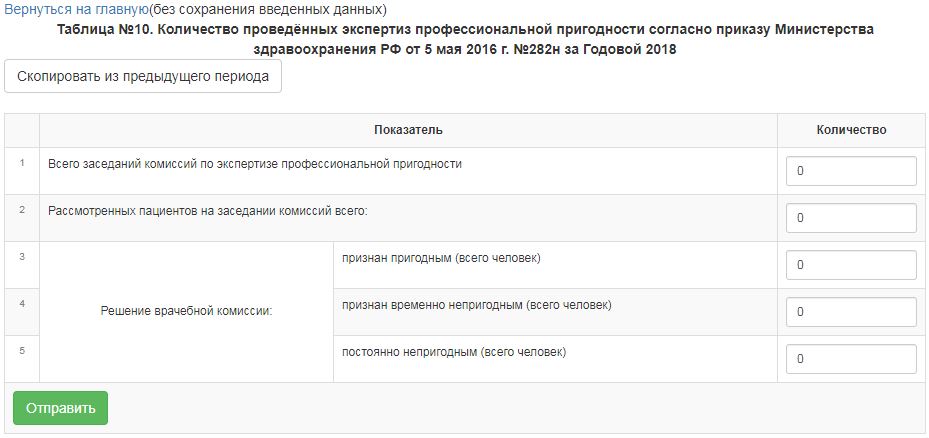 [Speaker Notes: Обратите внимание, что в данную таблицу необходимо подавать только экспертизы по 282 приказу!]
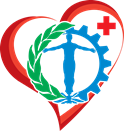 Таблица №12. Окружной реестр лиц, страдающих профессиональными заболеваниями
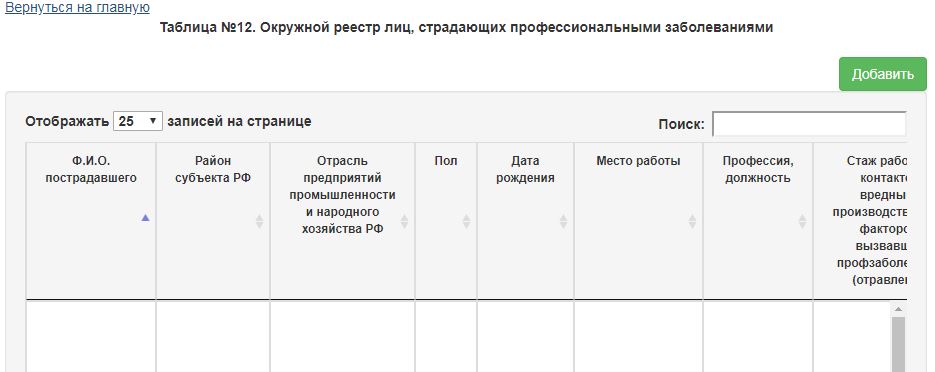 [Speaker Notes: Каждая медицинская организация проводящая ПМО участвует в формировании Окружного реестра]
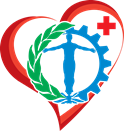 Благодарю за внимание
При возникновении вопросов обращайтесь:
8(3467)362-555, доб 344
stat@cpphmao.ru 
Щербаков Игорь Олегович
Врач-статистик